Question: What is the Difference between 3-Digit and 5-Digit Population Counts?
Municipalities
Zip Codes
Answer:  Many researchers request 5-Digit ZIP for the purposes of linking with the Census ZIP Code Tabulation areas. The Census Bureau records 550 ZIP Code Tabulation Areas (ZCTA) for Massachusetts. The population for the smallest  ZCTA requires cell suppression. The largest ZCTA is 02301 (Brockton) which has a ZCTA population of 61,025.  Both the ZCTA 3-Digit and the MassGIS quarterly update from US Postal Service for Massachusetts 3-Digit ZIP Code contain 18 grouping with the largest population (1,283,942) in 021 and the smallest population (28,215) in 022 (see Table 1 below) .
Always Keep in Mind that Zip Codes Cut Across Multiple Political Boundaries
Table 1. MA 3-Digit ZIP Code Populations
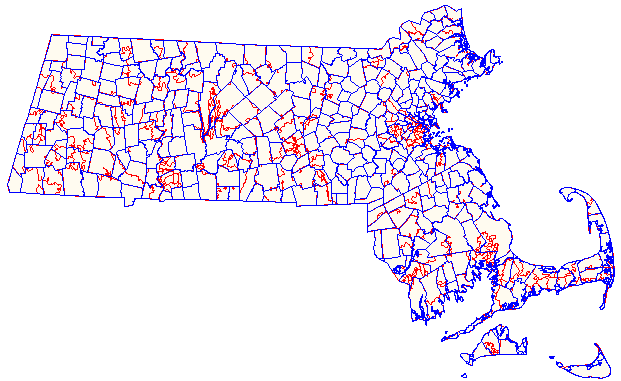 ZIP Codes generally do not show any respect for state, municipal, county, or census statistical area boundaries. They are administrative units for mail carrier routes that intertwine across political geographic boundaries like spaghetti, and are subject to continuous alteration or elimination.